Центр конструирования в ДОУ
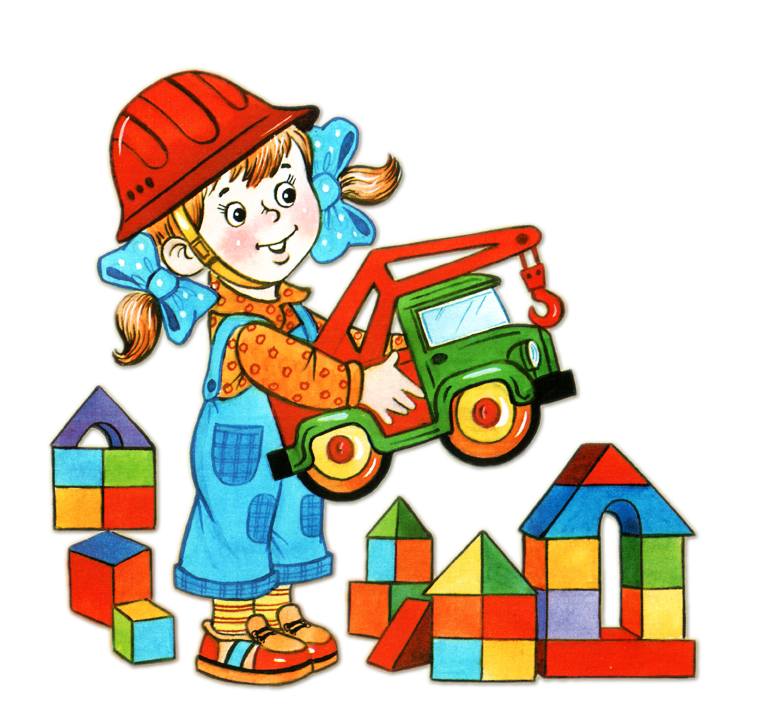 МБДОУ ЦРР –детский сад №31
Конструирование -важнейший       для дошкольника вид продуктивной деятельности по моделированию как реально существующих , так и придуманных самими детьми объектов.
Типы конструирования
Техническое
Художественное
Конструирование из разного
 строительного материала
Конструирование из бумаги, природного и бросового материала
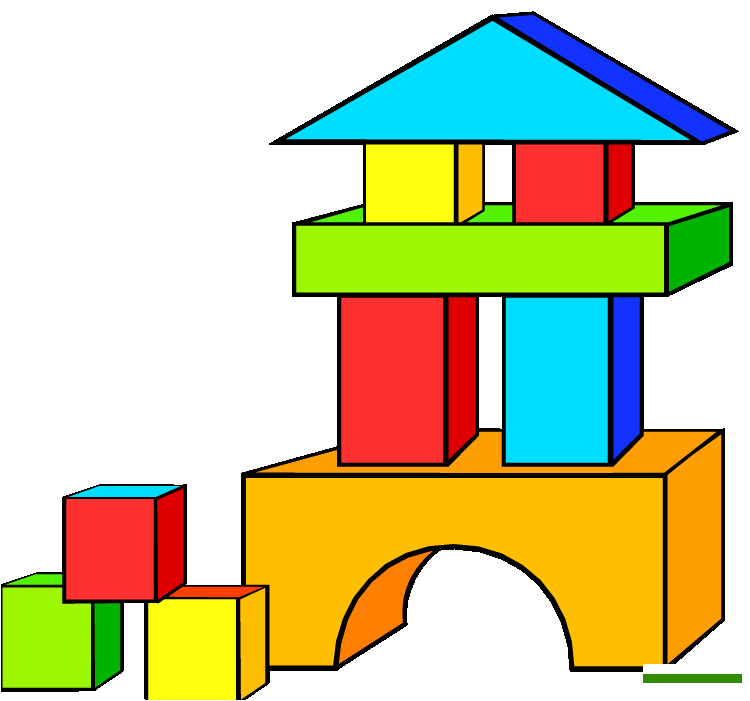 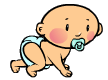 Виды конструкторов
Напольный конструктор из дерева
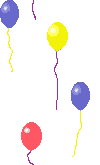 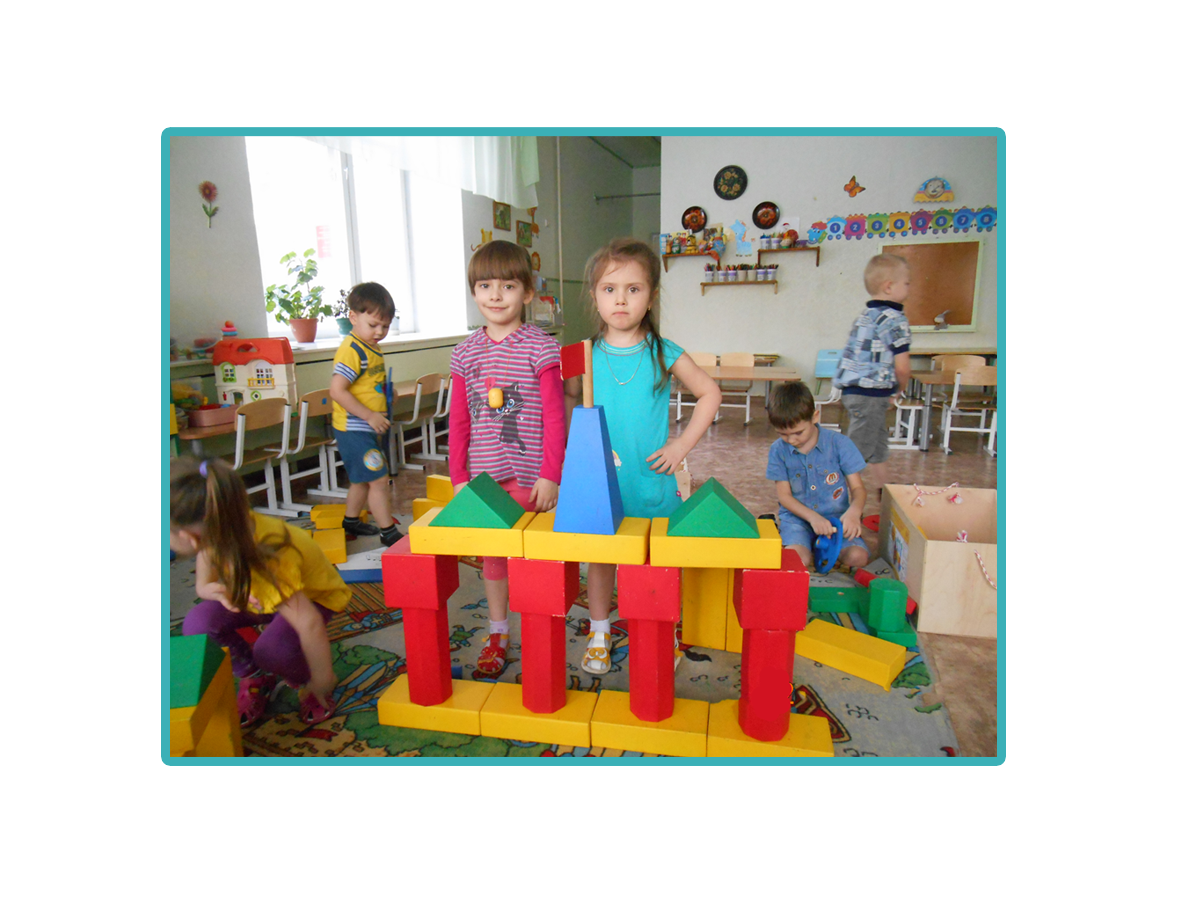 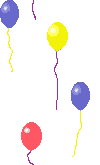 Напольный конструктор мягких модулей
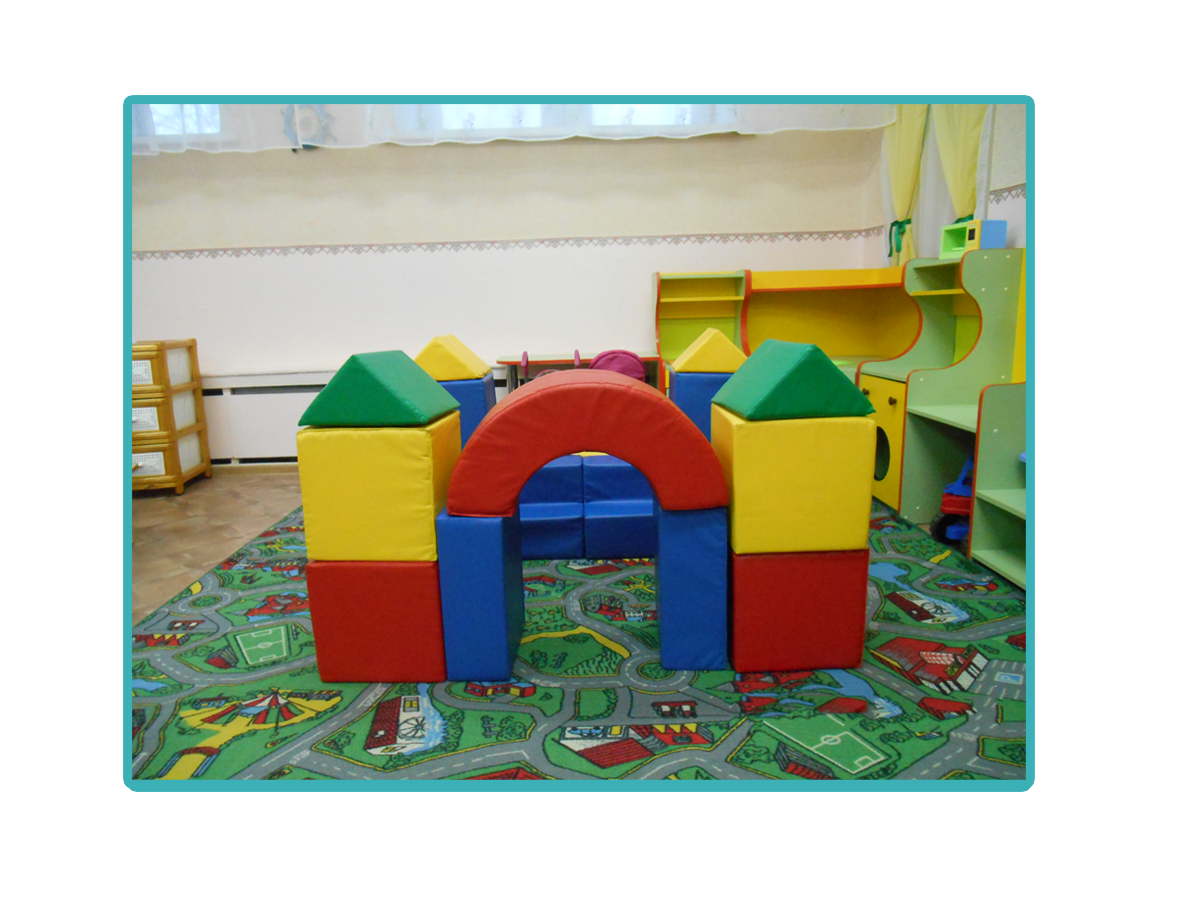 Конструкторы разного размераиз дерева
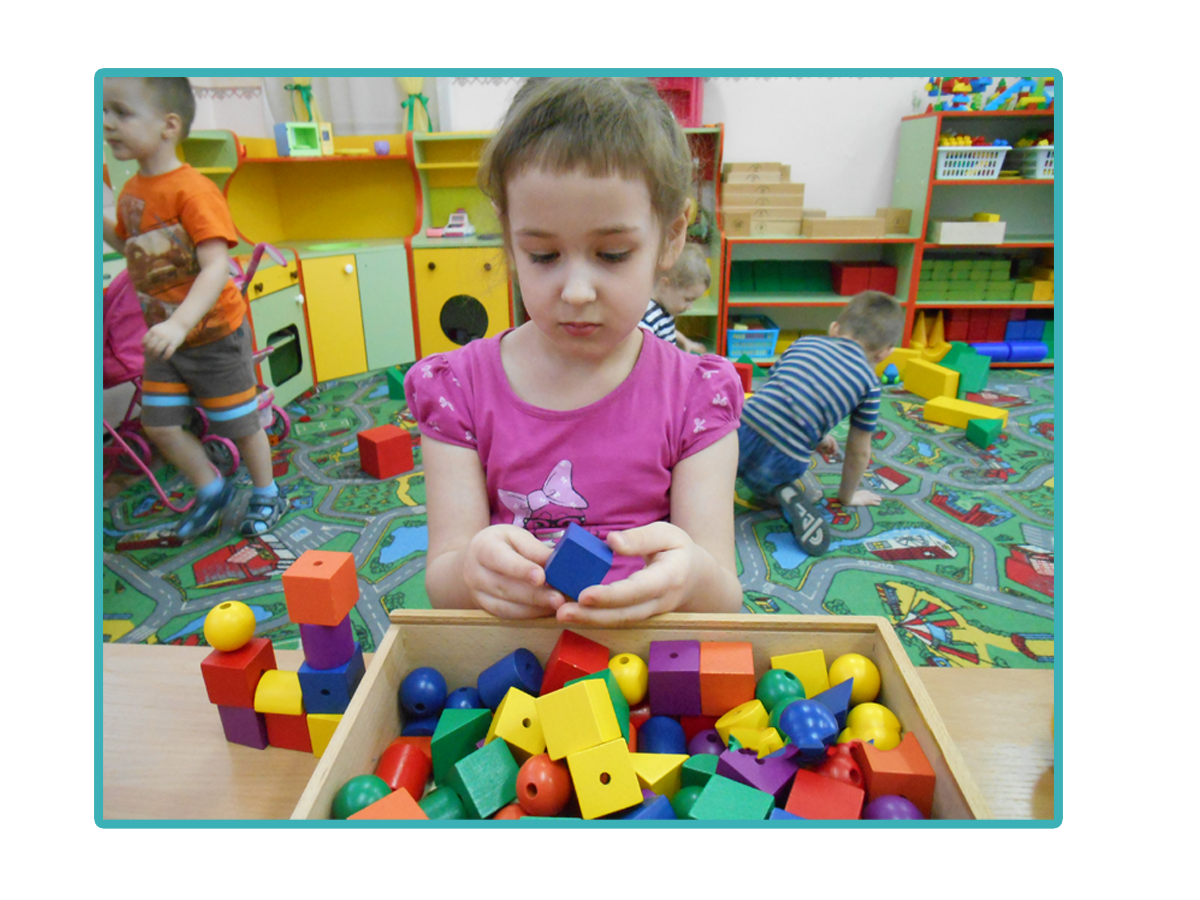 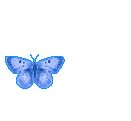 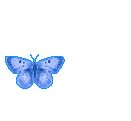 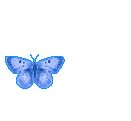 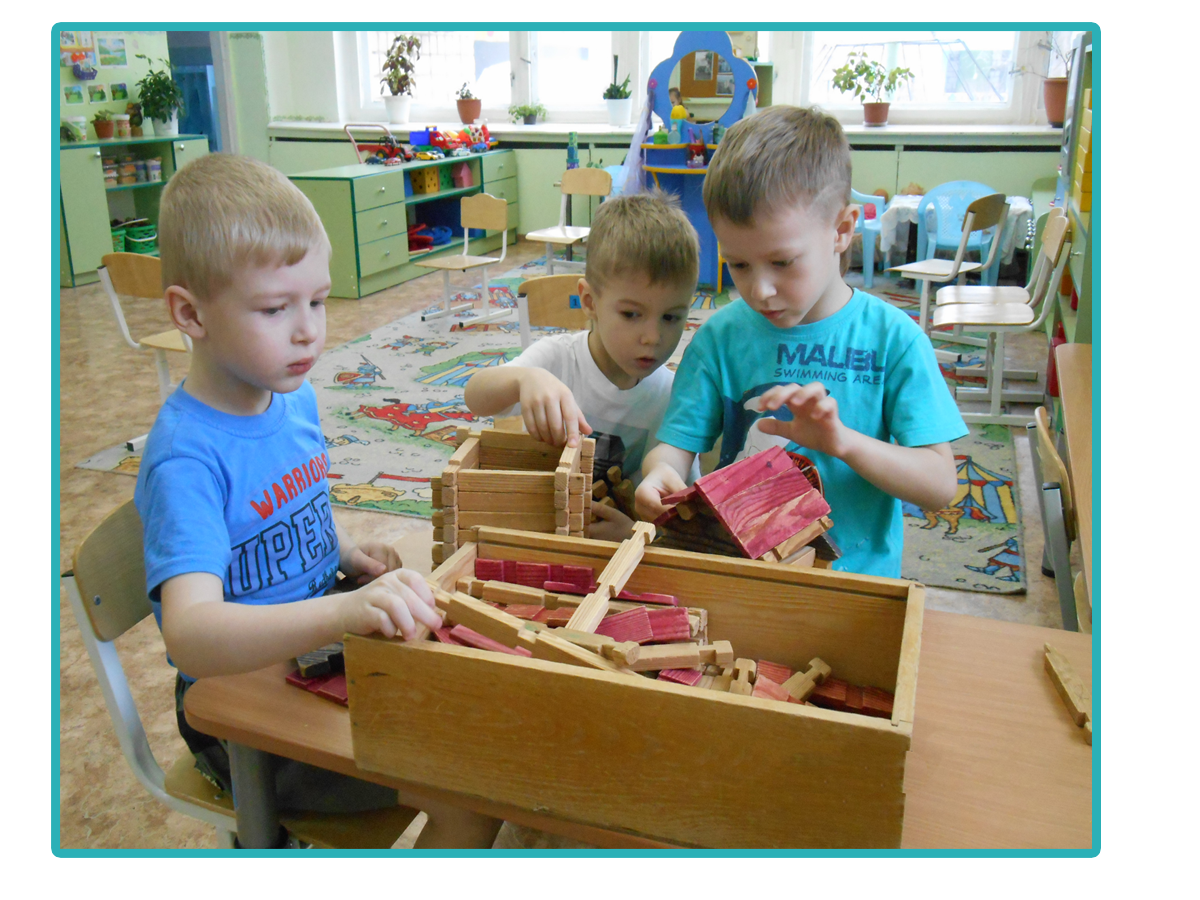 Дары Фрёбеля
Лего - конструкторы
Настольные пластмассовые конструкторы
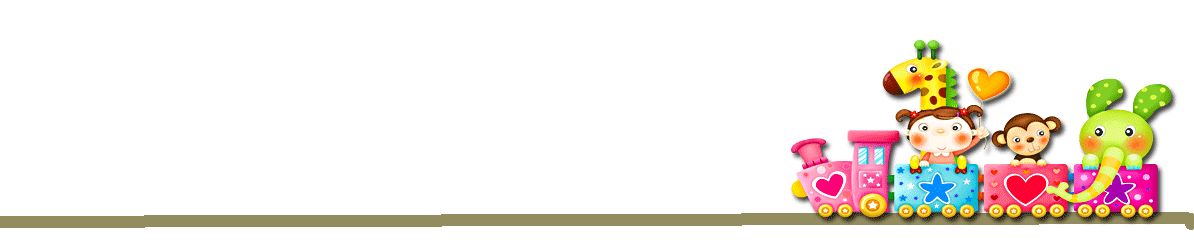 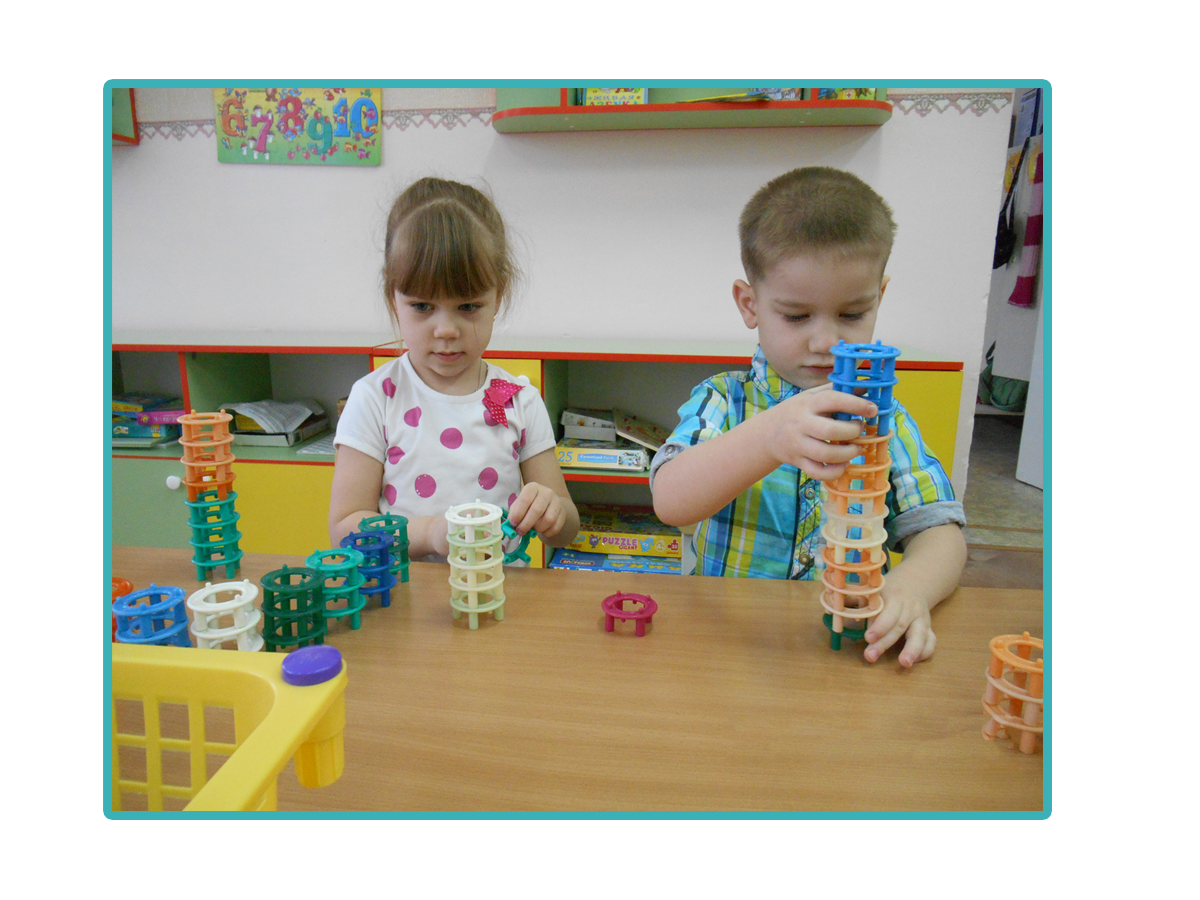 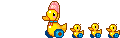 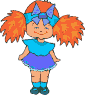 Магнитные конструкторы
Фигуры для обыгрывания построек
Схемы-образцы построек
Организация центра конструирования
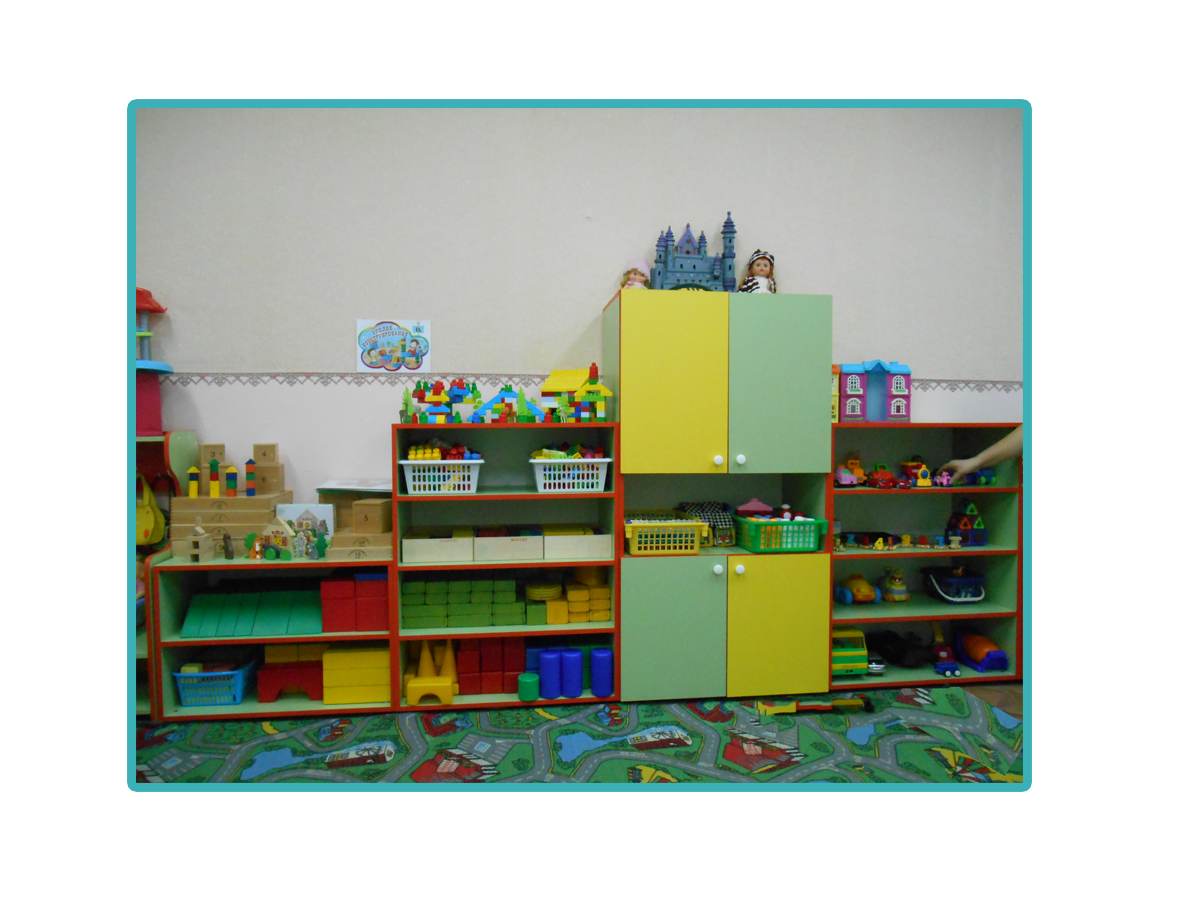 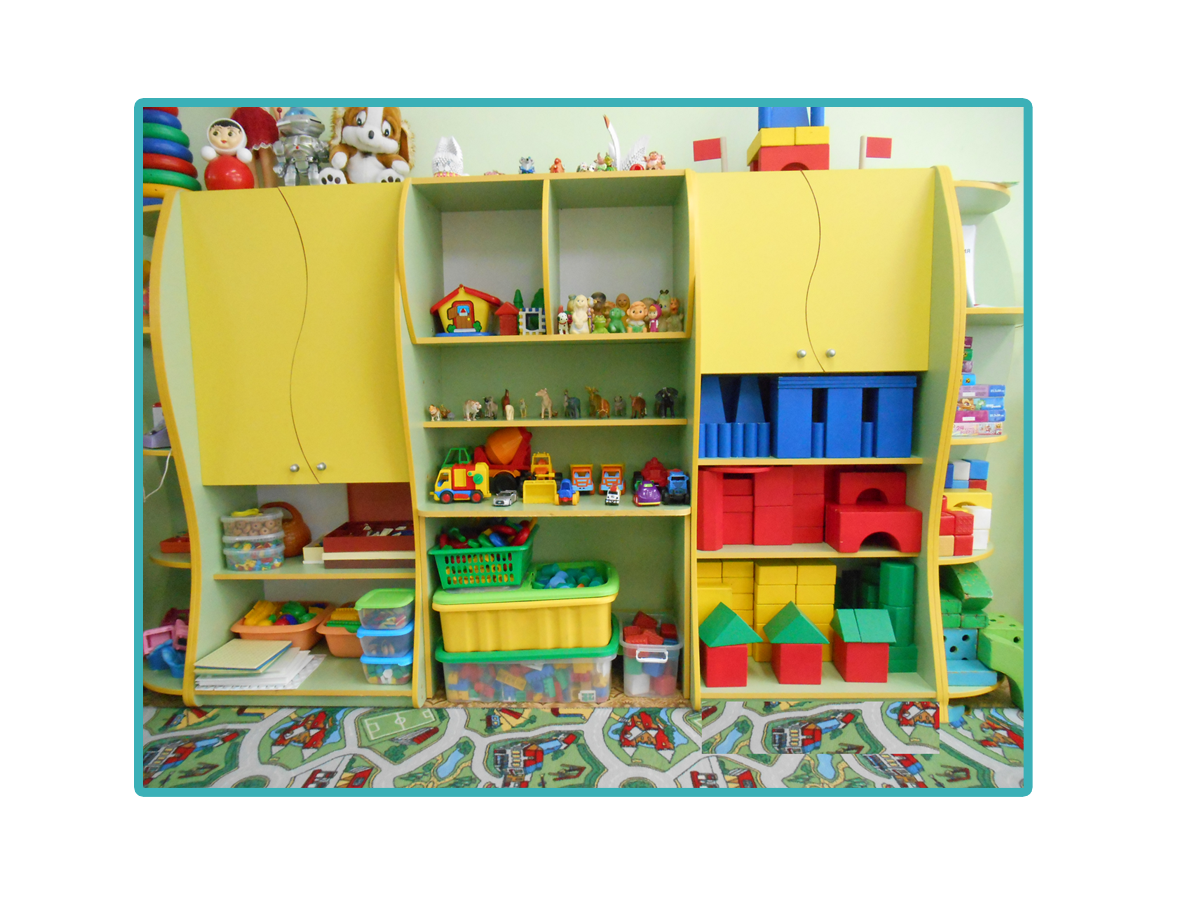 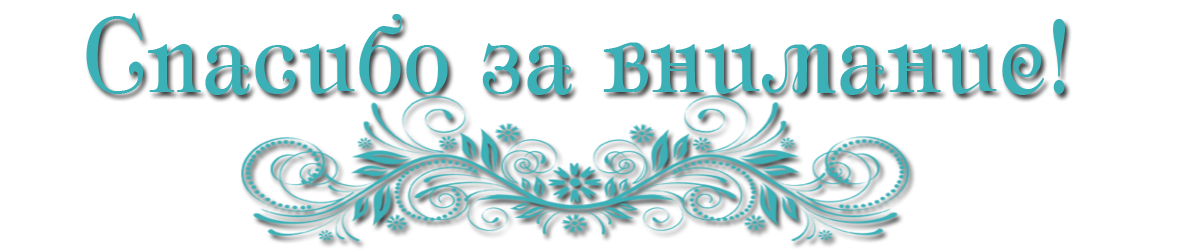